Ministero dell’Istruzione, dell’ Università e della Ricerca
Ufficio Scolastico Regionale per la Campania
DIREZIONE  GENERALE
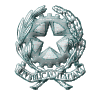 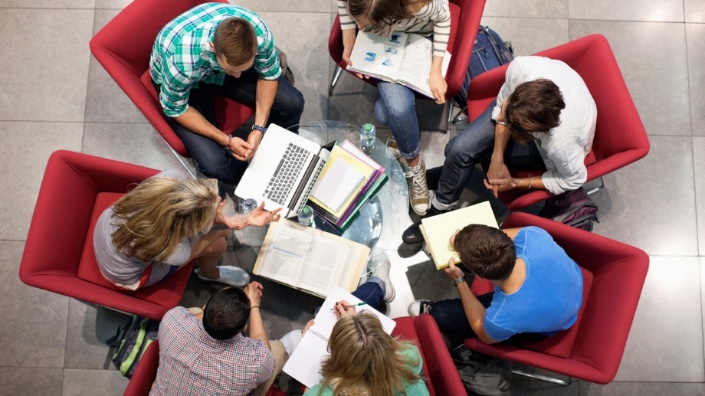 PIANO NAZIONALE FORMAZIONE DOCENTI 2019/2022
INCONTRO DI AMBITO 08

Liceo Scientifico Statale E. Fermi Aversa

17 Gennaio 2020
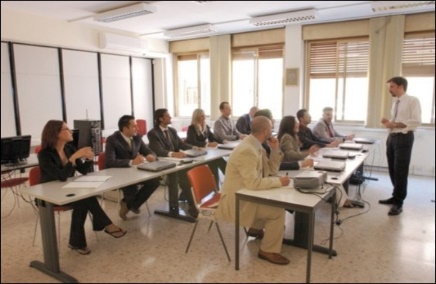 Le slide presentate sono state prodotte e utilizzate per la formazione ai dirigenti delle scuole polo per la formazione in data 09/01/2020 dal Dirigente scolastico Anna Maria Di Nocera
Referente regionale formazione
Ufficio III – USR CAMPANIA
Indice
1. Architettura della formazione
2. La nuova governance ramificata
3. La ripartizione delle risorse
4. Le priorità strategiche nazionali
5. Il Piano di formazione d’Istituto: strumento di progettazione integrata
6. L’innovazione metodologica
7. Dal monitoraggio regionale
8. La piattaforma SOFIA
9. La struttura del prototipo
1. Architettura della formazione
La formazione in servizio è finalizzata a migliorare gli esiti di apprendimento degli allievi e la loro piena educazione ad una cittadinanza responsabile, attraverso una duplice strategia:
a) sostenere e sviluppare la ricerca e l'innovazione educativa per migliorare l'azione didattica, la qualità degli ambienti di apprendimento e il benessere dell’organizzazione;
b) promuovere un sistema di opportunità di crescita e sviluppo professionale per tutti gli operatori scolastici e per l'intera comunità scolastica.
Nota MIUR prot. 49062 del  28.11.2019
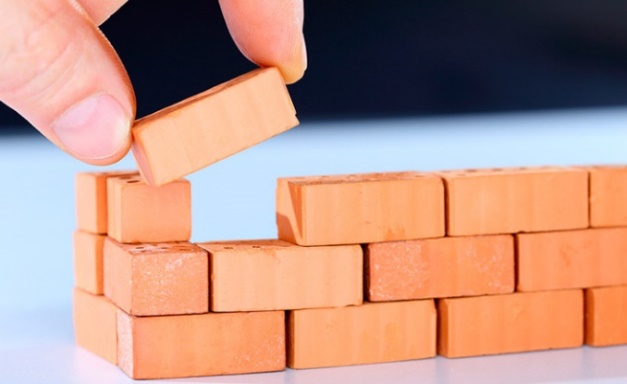 La programmazione e la concreta gestione dell' attività di formazione in servizio avvengono a livello di singola istituzione scolastica e di reti di scuole nel rispetto delle prerogative del collegio dei docenti e del consiglio d'istituto ai sensi dell'art.66 del C.C.N.L. 2006-2009 e dell'art.7 comma 2 del D.P.R. 275/1999.
C.C.N.I. art.1
Il nuovo quadro contrattuale conferma la visione strategica della formazione in servizio come elemento di sviluppo dell’intero sistema educativo.
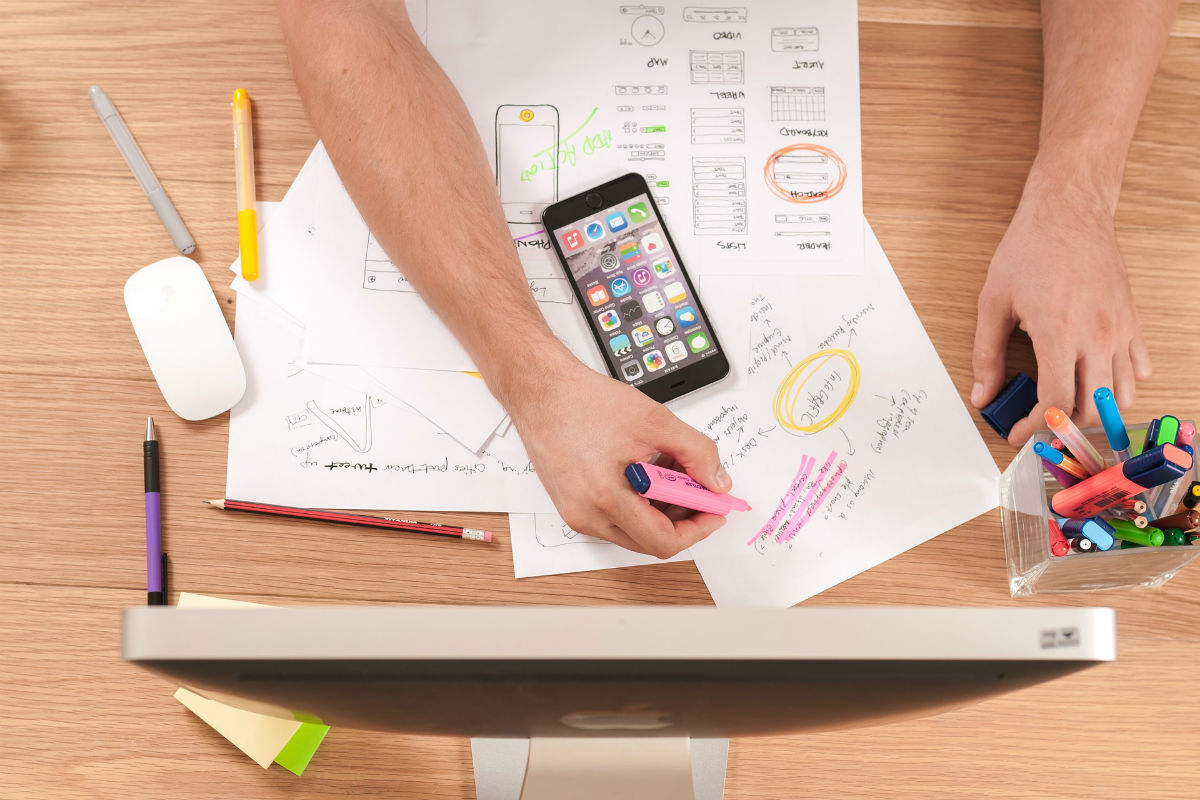 2. La nuova governance ramificata
Singole istituzioni scolastiche
Organizzazioni sindacali
Indire
L’amministrazione centrale
L'amministrazione centrale ha:
compiti di indirizzo, coordinamento e monitoraggio;
 la competenza in materia di promozione, individuazione, studio e diffusione di nuovi modelli di  formazione ed aggiornamento connessi ai processi di innovazione del sistema;
compiti di programmazione e gestione di iniziative di formazione in servizio a carattere nazionale, con il coinvolgimento delle scuole polo per la formazione.
USR
L’Ufficio Scolastico Regionale
L’Ufficio Scolastico Regionale ha il compito si coordinare le iniziative di carattere nazionale attraverso il coinvolgimento diretto delle scuole polo che utilizzeranno le risorse specifiche loro assegnate.
A livello di USR viene fornita informazione alle OO.SS. circa l'andamento delle azioni di formazione anche condotte attraverso le scuole polo e l'utilizzo delle risorse. (CCNI 19.11.2019)
Scuole polo
Le scuole polo
Le scuole polo,  rinnovate sulla base della nota prot. n. 43439 del 2/10/2019 sono destinatarie delle risorse finanziare per la formazione.
 I fondi sono stati ripartiti, secondo le indicazioni del MIUR. alle scuole polo per la formazione in modo proporzionale al numero del personale docente dell’organico dell’autonomia.
Le scuole polo utilizzeranno una quota delle risorse disponibili per la gestione di iniziative di formazione previste dall'Amministrazione scolastica che risponderanno ad esigenze di approfondimento per i temi segnalati come prioritari a livello nazionale.
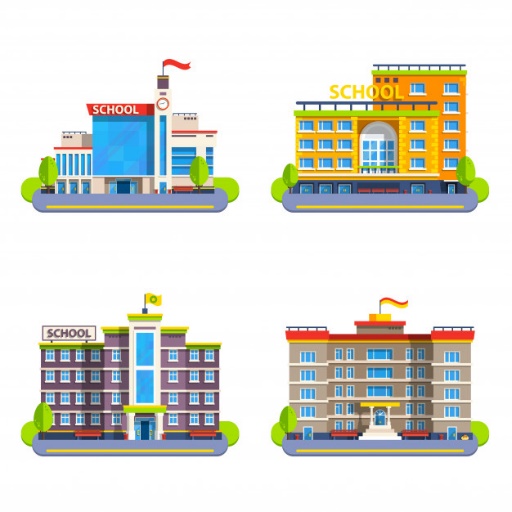 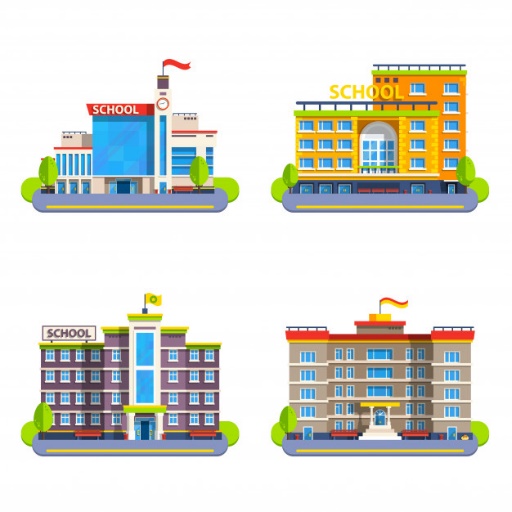 Singole istituzioni scolastiche
Le singole istituzioni scolastiche
Le singole istituzioni scolastiche, sulla base dei fondi assegnati direttamente dalle scuole polo, dovranno adottare un Piano di formazione d'istituto in coerenza con gli obiettivi del PTOF, in sintonia con le priorità e le strategie delineate nel Piano Nazionale di Formazione e considerando anche esigenze ed opzioni individuali.
Indire
L’Istituto Nazionale di Documentazione, Innovazione e Ricerca Educativa
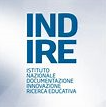 L’ Indire, alla fine di ciascun anno scolastico e comunque non oltre novembre di ciascun anno, fornisce sostegno all'amministrazione centrale nella predisposizione di un rapporto di monitoraggio, anche in relazione all'utilizzo delle risorse finanziarie.
3. La ripartizione delle risorse
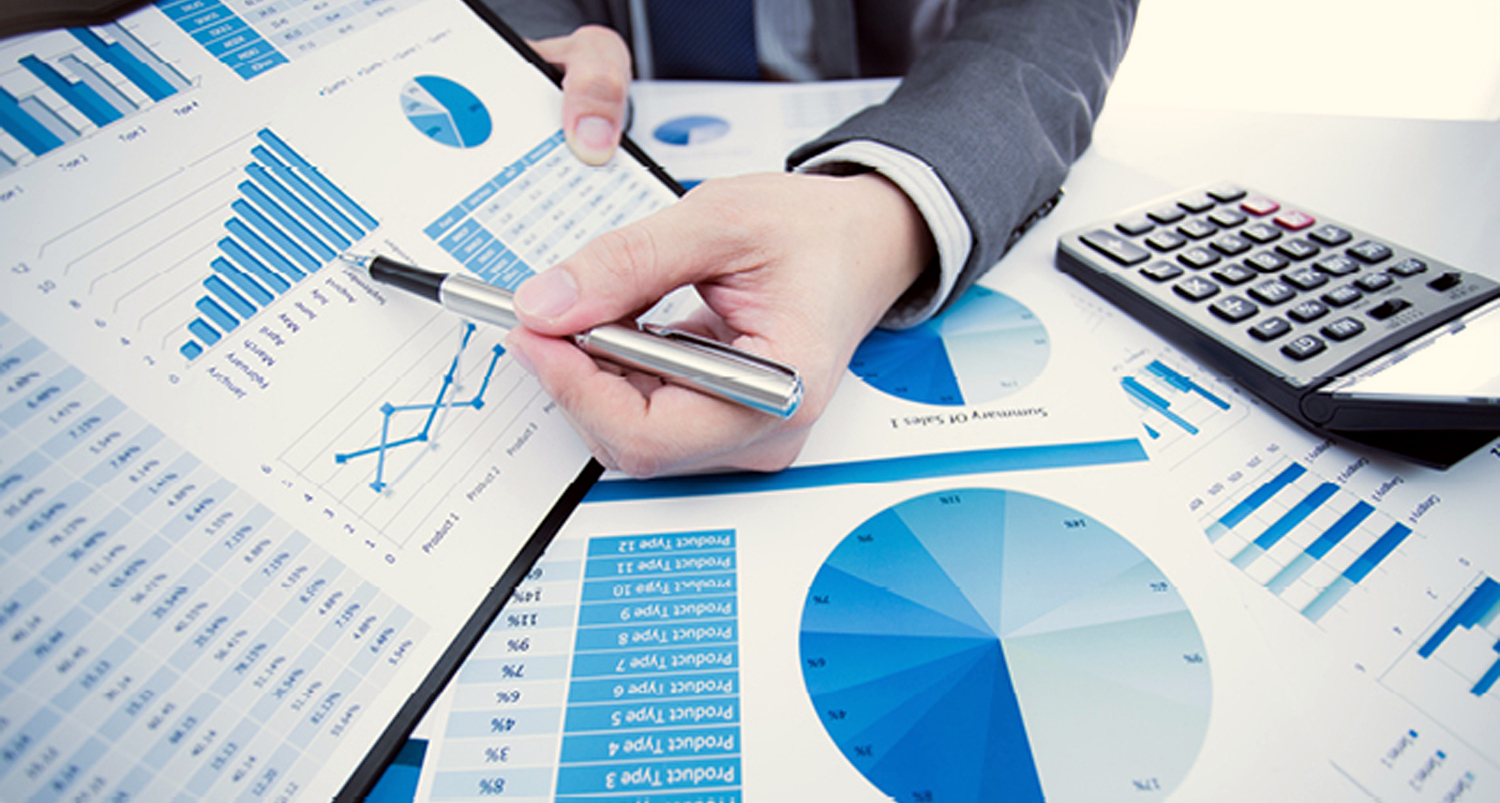 Con nota della DGPER prot. n. 50952 del 18/12/2019 sono state ripartite le risorse per il PNFD. Di seguito la sintesi dei finanziamenti relativi alle scuole della Campania:




La quota pari al 40% delle risorse impegnate sarà utilizzata per la gestione coordinata sul territorio delle iniziative di formazione previste dall'Amministrazione scolastica. 
La quota restante, pari al 60% delle risorse finanziarie disponibili, sarà attribuita tramite mandati dalla scuola polo per la formazione direttamente ad ogni istituto scolastico dell’ambito, per far fronte alle esigenze di formazione deliberate dalle singole scuole. La ripartizione di tali fondi è stata disposta, come sopra citato, sulla base del numero dei docenti dell’organico dell’autonomia di ciascuna scuola.
A conclusione delle attività saranno effettuare le operazioni di rendicontazione delle iniziative svolte con le modalità che verranno comunicate con successiva nota di questa Direzione generale.
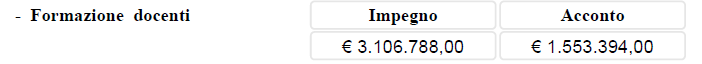 4. Le priorità strategiche nazionali
a) Educazione civica con particolare riguardo alla conoscenza della Costituzione e alla cultura della sostenibilità (Legge 92/2019);
b) discipline scientifico-tecnologiche (STEM);
c) nuova organizzazione didattica dell’istruzione professionale (D.I. 92/2018);
d) modalità e procedure della valutazione formativa e sistema degli Esami di Stato (D.lgs. 62/2017);
e) realizzazione del sistema educativo integrato dalla nascita fino ai 6 anni (D.lgs. 65/2017);
f) linee guida per i percorsi per le competenze trasversali e di orientamento (D.M.774/2019)
g) contrasto alla dispersione e all’insuccesso formativo;
h) obblighi in materia di sicurezza e adempimenti della Pubblica Amministrazione (privacy, trasparenza, ecc.);
i) l’inclusione degli alunni con Bes, DSA e disabilità (D.Lgs. 66/2017 e 96/2019);
j) il Piano Nazionale Scuola Digitale, con particolare riferimento alla cittadinanza digitale.
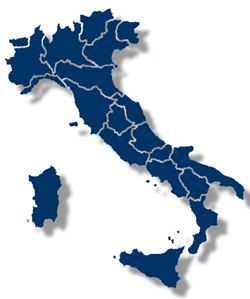 5. Il Piano di formazione d’Istituto: 
strumento di progettazione integrata
Il Piano di formazione d'istituto potrà comprendere iniziative che rispondano ai bisogni individuati nel corso dei processi di autovalutazione, piani di miglioramento e rendicontazione sociale. 
Un ampio repertorio di temi e di possibili ambiti di riflessione sono contenuti nell’esito del confronto allegato al CCNI sulla formazione (19-11-2019).
(dal documento finale del Confronto del 18.11.2019)
Scelte strategiche
Bisogni formativi specifici
Esigenze di specifico approfondimento, per le singole aree disciplinari e insegnamenti particolari, per temi legati al contesto sociale e territoriale, ai percorsi di continuità verticale, alle dinamiche interculturali potranno essere efficacemente affrontate attraverso la costituzione di reti di scopo (art. 7-Dpr 275/1999) e la realizzazione di progetti consorziati con Università, Enti locali, enti accreditati e associazioni riconosciute
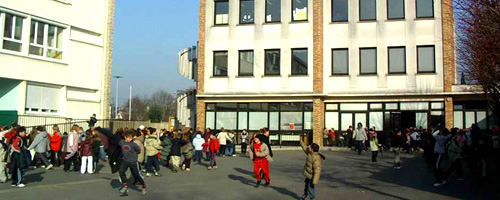 Ulteriori elementi di progettazione integrata
Il Piano di formazione d’Istituto potrà considerare, altresì:
    la partecipazione ad iniziative formative di carattere nazionale promosse
    dall’Amministrazione scolastica, tramite le scuole polo della formazione;
la libera iniziativa dei singoli insegnanti, attraverso l’utilizzo dell’apposita card del docente.
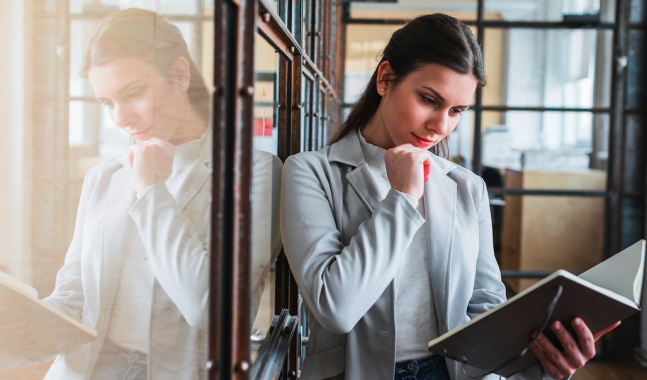 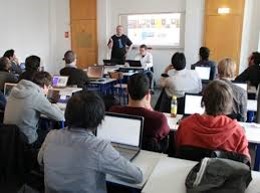 6. L’innovazione metodologica
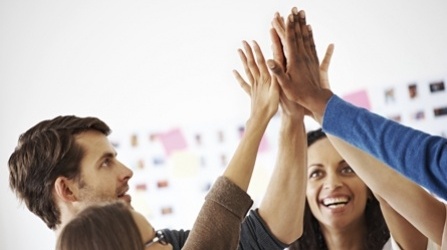 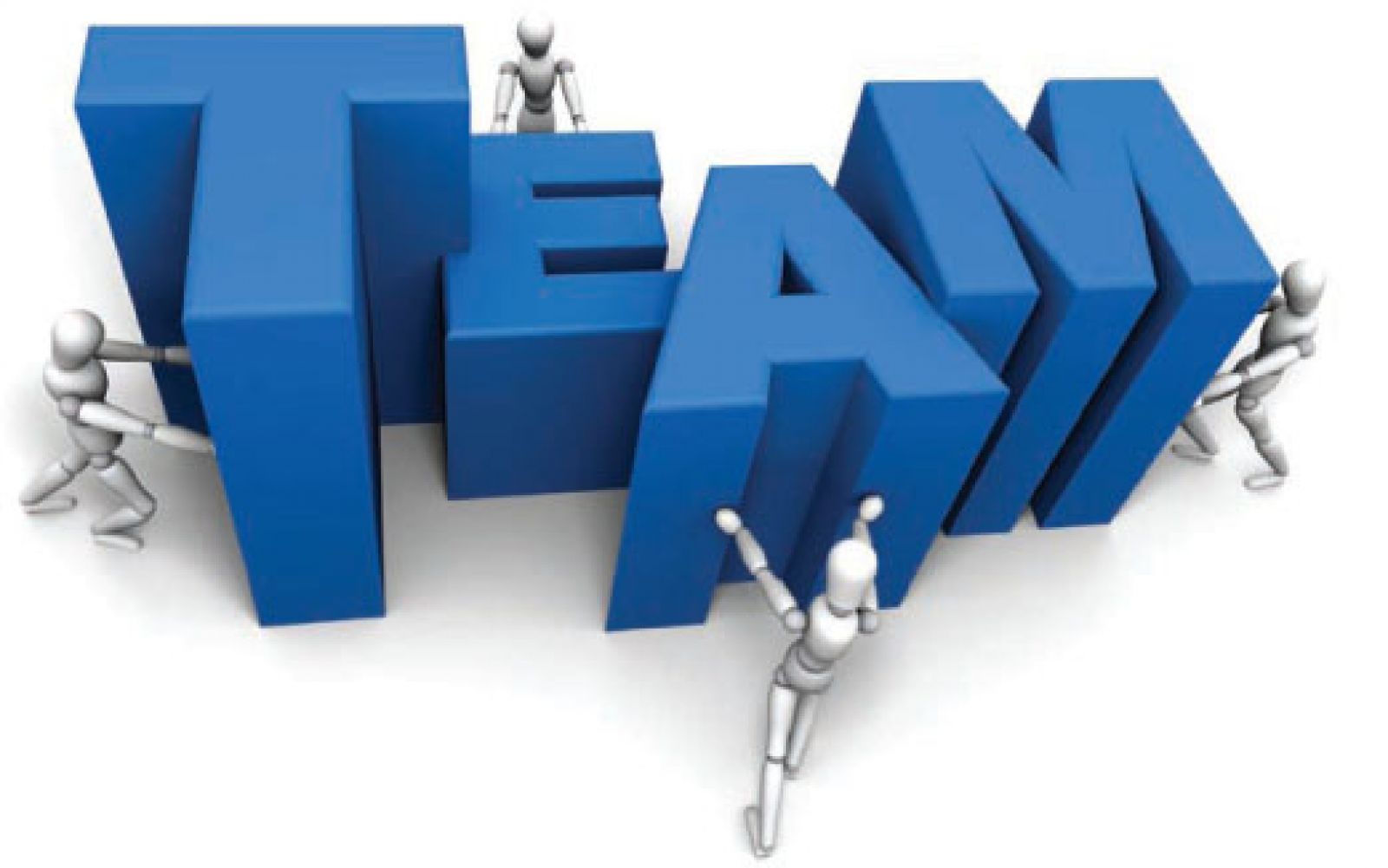 Al fine di garantire la diffusione di nuove metodologie di formazione, il Piano di formazione d'istituto potrà comprendere anche iniziative di autoformazione, di formazione tra pari, di ricerca ed innovazione didattica, di ricerca-azione, di attività laboratoriali, di gruppi di approfondimento e miglioramento. Nel Piano sarà comunque necessario precisare le caratteristiche delle attività di formazione, nelle diverse forme che queste potranno assumere, definendo le relative modalità di  documentazione e attestazione.                                                                                          (C. M. 49062 del 28.11.2019)
7. Dal monitoraggio regionale
Restituzione e confronto per sviluppi successivi;
disseminazione nelle istituzioni scolastiche di servizio;
valorizzazione della figura del docente formato, il quale può, a sua volta, guidare gruppi di autoformazione e ricerca nel proprio contesto scolastico.
Sostegno alla motivazione, evitando forme di dispersione nella frequenza o la mancata conclusione dei percorsi;
conclusione dei percorsi con un bilancio delle competenze in uscita,
registrazione dei livelli di competenze raggiunti e delle ricadute nel gruppo-classe.
8. La piattaforma SOFIA
Le singole istituzioni scolastiche e le scuole polo per la formazione, dovranno inserire le attività formative programmate e realizzate nella piattaforma SOFIA (sofia.istruzione.it) per consentire un’efficace azione di monitoraggio.
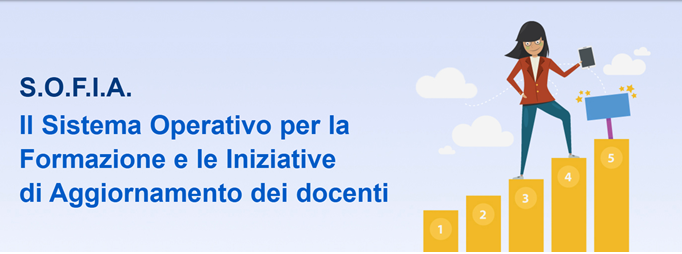 9. La struttura di un prototipo
Esempio
Le scuole polo hanno adottato un prototipo di unità formativa della durata complessiva di 25 ore comprendente:
ATTIVITA’ FORMATIVA IN PRESENZA - WORKSHOP  (10 ore in 2 o 3 mezze giornate)
Incontri di dimensione «larga» (in media 15/20 persone), gestiti in:
•lavoro in plenaria di condivisione collettiva di concetti, idee ed esperienze in modo coinvolgente 
•lavoro in piccoli gruppi per sperimentare prassi e scambiare idee in modo più facile e vicino agli altri
SELF-LEARNING  (8 ore complessive di ricerca  e lavoro individuale)
Si tratta di sessioni di lavoro mirate a sviluppare i concetti condivisi nelle sessioni collettive.
PRODUZIONE E DOCUMENTAZIONE  (5 ore)
Redazione di strumenti, presentazioni dell’attività di ricerca e rappresentazione grafica degli esiti
MONITORAGGIO, CONDIVISIONE, VALUTAZIONE ( 2 ore)
•Bilancio delle competenze in uscita. Rilevazione  delle competenze acquisite. Condivisione e diffusione degli esiti in contesti collegiali.
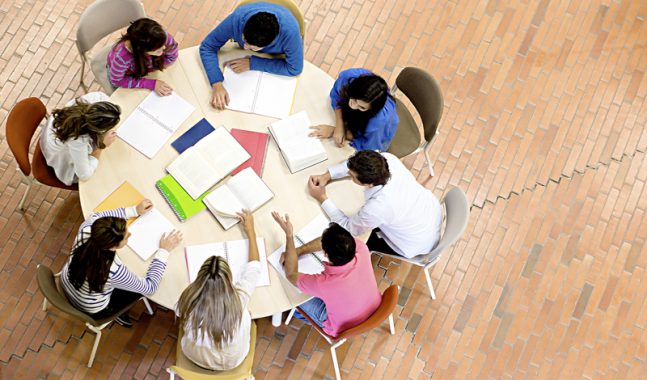 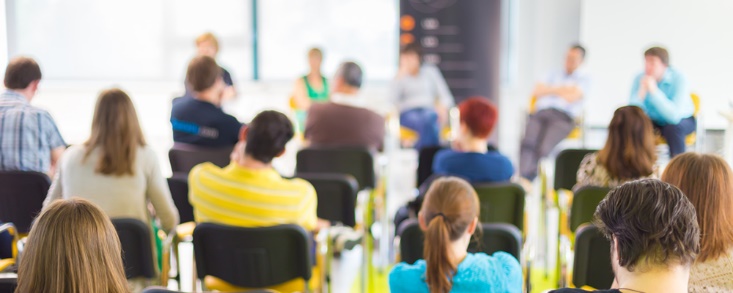 FORMAZIONE FRUITA
FORMAZIONE  VISSUTA
Elementi qualificati dell’unità formativa (25 ore)
FORMAZIONE  DOCUMENTATA
FORMAZIONE VERIFICATA
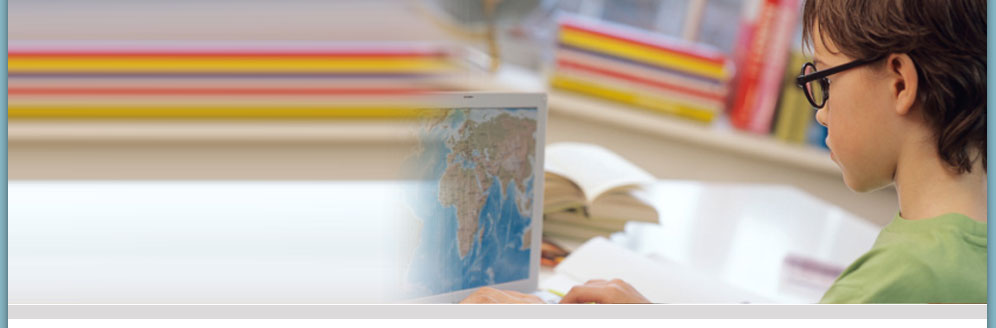 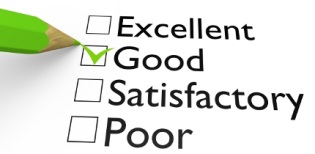 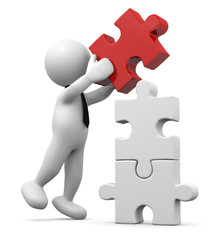 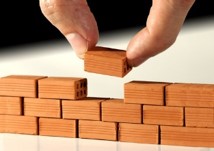 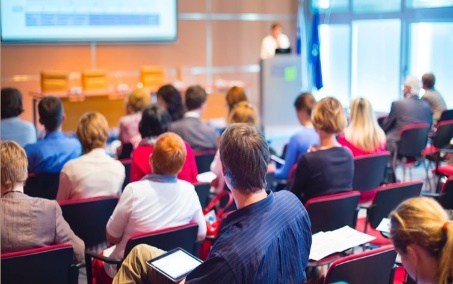 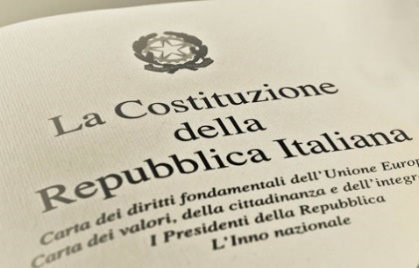 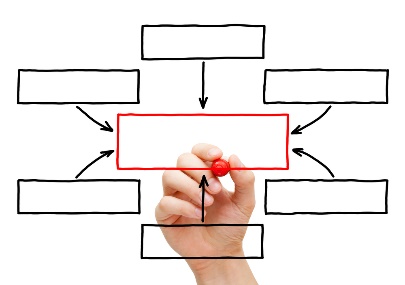 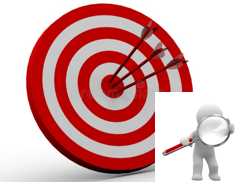 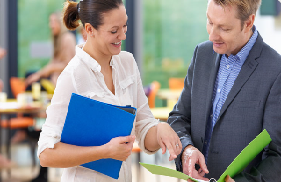 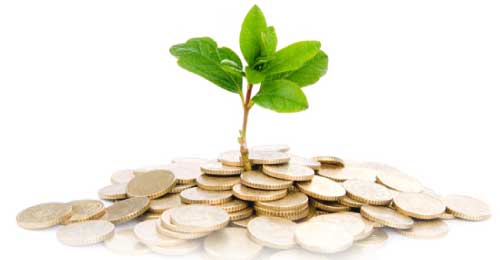 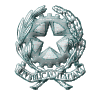 Ministero dell’Istruzione, dell’ Università e della Ricerca
Ufficio Scolastico Regionale per la Campania
DIREZIONE  GENERALE
FORMAZIONE DOCENTI DI SOSTEGNO E TUTOR
A.S. 2019/2020
Nota MIUR 2215/2019
INCONTRO DI COORDINAMENTO REGIONALE
Anna Maria Di Nocera
Dirigente Scolastico



Referente regionale formazione
Ufficio III – USR CAMPANIA
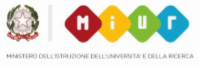 26
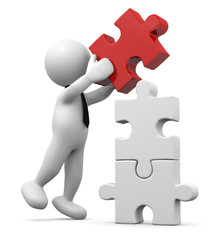 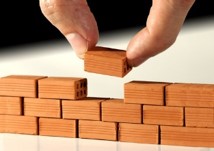 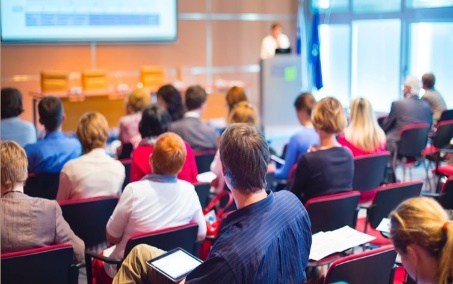 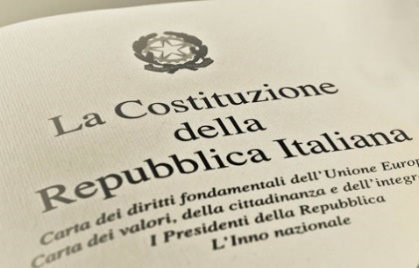 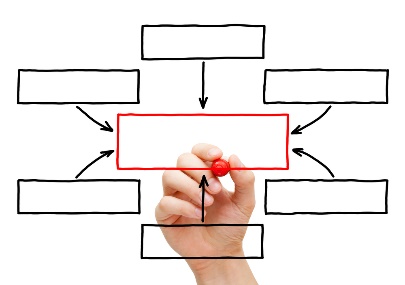 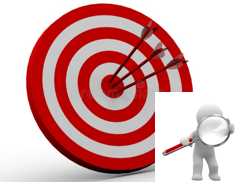 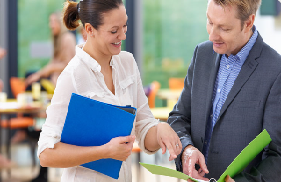 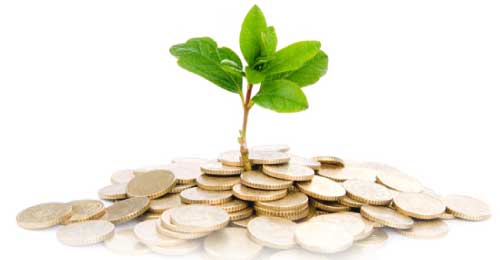 INDICE
Il quadro di riferimento
Obiettivi e focus
I destinatari dell’iniziativa
Il profilo in uscita
L’articolazione dell’intervento
L’unità formativa
I contenuti della formazione
Le risorse economiche
Il raccordo tra poli per l’inclusione e poli formativi
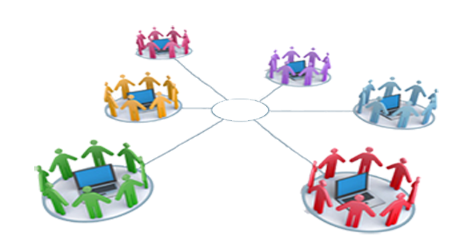 27
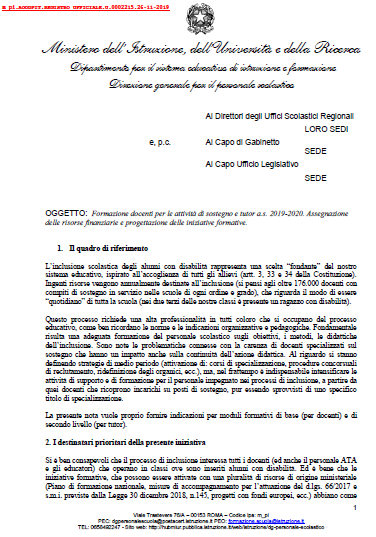 Con nota prot. 2215 del 26.11.2019, la DGPER ha fornito indicazioni sulla progettazione di attività di formazione rivolte ai docenti di sostegno e ai tutor e ha assegnato le risorse finanziarie sui temi dell’inclusione scolastica.
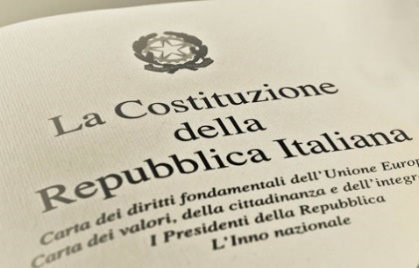 1. Il quadro di riferimento

 L’inclusione scolastica degli alunni con disabilità rappresenta una scelta “fondante” del nostro sistema educativo, ispirato all’accoglienza di tutti gli allievi (artt. 3, 33 e 34 della Costituzione). 
 Risulta fondamentale un’adeguata azione di supporto per il  personale scolastico sugli obiettivi, i metodi, le didattiche dell’inclusione, a partire da quei docenti che ricoprono incarichi su posti di sostegno, pur essendo sprovvisti di uno specifico titolo di specializzazione.
29
D. Lgs. n. 66/2017
Il decreto ha inteso rafforzare l’inclusione scolastica degli alunni portatori di disabilità, attraverso il coinvolgimento di tutte le componenti scolastiche. Tale obiettivo è affidato a molteplici strategie fra cui, innanzitutto: 

la ridefinizione dei compiti dello Stato  e degli enti locali;
l’istituzione dell’Osservatorio permanente per l’inclusione;
la nuova documentazione;
la domanda di accertamento;
la formazione dei docenti.
30
D. Lgs. n. 96/2019
Il nuovo decreto Inclusione, D. Lgs. n. 96 del 7 agosto 2019,  recante Disposizioni integrative e correttive al Decreto legislativo 13 aprile 2017, n. 66, pubblicato il 28  agosto 2019 nella Gazzetta Ufficiale ed  entrato in vigore il 12 settembre 2019, amplia la prospettiva inclusiva e introduce significative novità relative alla governance per l’integrazione.
31
D. Lgs. n. 96/2019
Le novità introdotte riguardano molteplici aspetti di cui si evidenziano quelli di maggiore impatto a livello pedagogico e didattico:
- il principio della corresponsabilità educativa che richiama l’intera comunità scolastica all’adozione di strategie, interventi, scelte operative volte al soddisfacimento dei bisogni educativi individuali e al pieno coinvolgimento del team docente o del consiglio di classe nel progetto di inclusione;
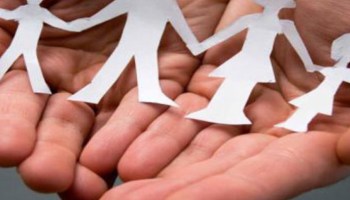 32
D. Lgs. n. 96/2019
l’estensione dell’approccio bio-psico-sociale del modello ICF anche  nella fase di accertamento della condizione di disabilità in età evolutiva ai fini dell’inclusione scolastica.
 Si tratta di un’innovazione di grande rilievo pedagogico in quanto il modello ICF permette di delineare un quadro completo e funzionale dell’alunno non solo a livello scolastico ma anche a livello personale e familiare, tenendo conto delle strutture corporee, dell’attività e della partecipazione alla vita sociale, fornendo le modalità per descrivere l’impatto dei fattori ambientali/contestuali in termini di facilitatori o barriere alla partecipazione dell’alunno.
33
D. Lgs. n. 96/2019
il Profilo   di   funzionamento, che ricomprende la diagnosi funzionale e il profilo dinamico funzionale, costituisce il documento propedeutico e necessario alla predisposizione del Progetto Individuale e del PEI, da aggiornare al passaggio da un grado d’istruzione a quello successivo. Tale Profilo definisce la tipologia delle misure di sostegno e delle risorse strutturali necessarie per l’inclusione scolastica.
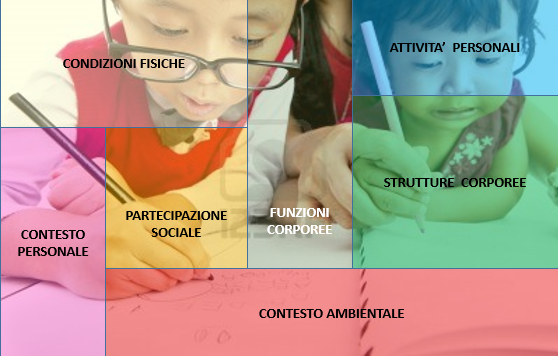 34
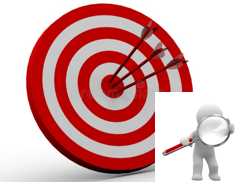 2. Obiettivi e focus

 Il piano integrato di formazione si propone di:
 intensificare le attività di supporto e di formazione per il personale impegnato nei processi di inclusione, a partire da quei docenti che ricoprono incarichi su posti di sostegno, pur essendo sprovvisti di uno specifico titolo di specializzazione, attraverso interventi integrati: formazione diretta e formazione indiretta;
realizzare un’occasione di “lavoro sul campo” dell’inclusione, tenendo conto della complessa azione didattica, collocata spesso tra la necessità di fornire risposte specialistiche ad ogni singolo caso ed un altrettanto necessario coinvolgimento nelle dinamiche inclusive della classe.
35
Il focus dell’attività è dunque duplice:
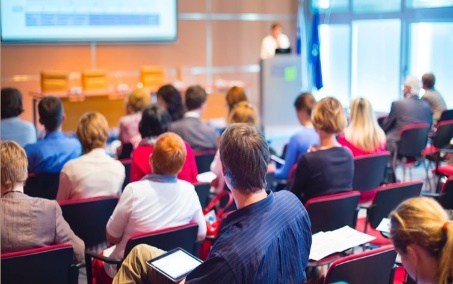 3. I destinatari dell’iniziativa

 I destinatari diretti della formazione di cui alla nota prot.2155/2019  sono i docenti di sostegno (nella  misura di 1 per ogni scuola)  che ricoprono incarichi specifici (referenti per il sostegno, funzioni strumentali, tutor) oppure ai docenti di sostegno con adeguata esperienza;
I destinatari indiretti sono tutti i docenti in servizio presso l’istituzione scolastica.
37
2° livello (avanzato) era stato articolato in due direzioni:

per i docenti che svolgevano funzioni di sistema o che avevano realizzato esperienze significative e svolto azioni di coordinamento nell’area dell’inclusione;

per i docenti di sostegno che dovevano approfondire in modo specifico tipologie di disabilità.
La nota 2215/2019 si pone in continuità con le note DGPER prott. 37900 del 2015 e 32839 del 2016 avevano aperto la strada a “percorsi formativi di secondo livello” rivolti a docenti esperti per promuovere funzioni di coordinamento dell’inclusione da svolgere all’interno delle scuole di appartenenza. L’obiettivo di quegli interventi era di rendere disponibile almeno una figura per ogni istituzione scolastica.
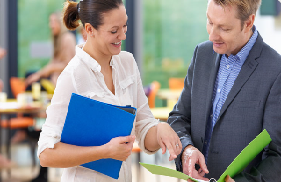 4. Il profilo in uscita

I docenti formati dovranno essere disponibili ad impegnarsi a svolgere funzioni di
    coordinatori dell’inclusione 
    cui saranno assegnate all’interno della scuola di appartenenza:
attività di consulenza didattica;
attività di tutoraggio ai colleghi;
attività di formazione;
attività di osservazione in classe;
supporto alla progettazione da rivolgere ai docenti, specie quelli di sostegno sprovvisti di titolo.
39
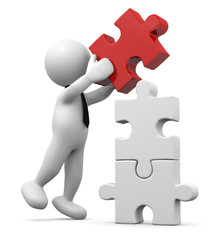 5. L’articolazione dell’intervento

Con le risorse assegnate con la nota MIUR 2215/2019 occorrerà organizzare in ogni provincia italiana da 1 a 4 moduli formativi di secondo livello, rivolti ai docenti referenti/tutor per ogni istituzione scolastica, con precedenza per quelli formati nel biennio 2015-2016. 
I moduli accoglieranno di norma 50 partecipanti.
40
I moduli formativi di I livello, da rivolgere ai docenti di sostegno e non, sono:
 da ricomprendere negli ordinari piani di formazione ed attingendo alle risorse comunque disponibili;
da gestire anche con fondi del PON “Per la Scuola”, attraverso l’individuazione di appositi snodi formativi territoriali, selezionati attraverso un apposito avviso, e che potranno anche coincidere con le scuole polo per l’inclusione.
41
Le attività formative per i docenti di sostegno, a partire da quelli sprovvisti di titolo, si comporranno:
sia di moduli formativi  di I livello (da attivare con fondi ordinari);
 sia di attività di supporto e tutoraggio nelle scuole di servizio, attivati dalle figure che realizzano la formazione di II livello.
42
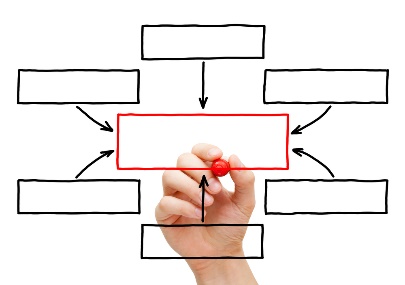 6. L’unità formativa

 Ogni modulo dei percorsi di II livello sarà strutturato nei diversi  momenti che compongono l’“unità formativa”, concepita come unità di misura di una «buona formazione», con una durata complessiva pari a 25 ore di formazione certificata.
43
Elementi qualificanti dei percorsi di II livello
Attività in presenza  e/o on line:
 lezioni, seminari, ecc.
FORMAZIONE FRUITA
Attività di laboratorio, di ricerca, 
di studio, ecc.
FORMAZIONE  VISSUTA
Attività di tutoraggio, consulenza didattica, mentoring, peer to peer, ecc.
FORMAZIONE INDIRETTA
Un format per le attività di I livello
Per le attività di primo livello, da realizzare con i fondi ordinari della formazione , potrà essere adottata la medesima impostazione metodologica, con moduli tematici di cui almeno 10 ore di lezione a cura di esperti e 15 ore di tutoraggio affidate ai docenti coordinatori dell’inclusione.
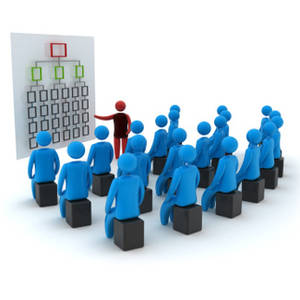 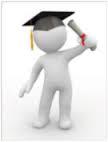 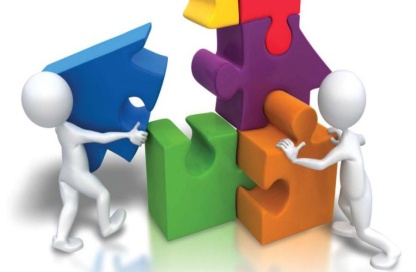 45
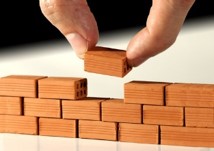 7. I contenuti della formazione di II livello
Le linee educative ed organizzative del Piano d'inclusione e le prassi inclusive della scuola e della classe. Le scelte relative al PEI, le forme di mediazione didattica e comunicativa, le scelte da approfondire anche nei diversi campi del sapere.
Dai bisogni formativi alla pianificazione delle attività
L’indicazione di tali temi rappresenta un orientamento di massima, perché la scelta concreta è demandata ad una mirata conoscenza dei bisogni formativi di ogni territorio, con la raccomandazione di caratterizzare un modulo formativo attorno ad un ambito tematico specifico evitando la rassegna generica di questioni e aspetti, che potranno essere più utilmente affrontati nelle attività di tutoraggio sul campo.
47
8. Le risorse economiche
 Per ogni modulo di secondo livello è messo a disposizione un budget di massima di 4.500 euro, che dovrà consentire sia di realizzare le attività formative in presenza, sia di riconoscere parzialmente le attività di tutoraggio realizzate presso le scuole di appartenenza, come formazione “indiretta”. 
Ulteriori incentivi possono essere previsti a carico del fondo per il miglioramento dell’offerta formativa.
Il 50% dell’importo è assegnato come di consueto in acconto e il restante 50% delle somme verrà erogato successivamente alla rendicontazione delle scuole, presentata secondo le modalità che verranno definite con successiva nota di questa Direzione generale.
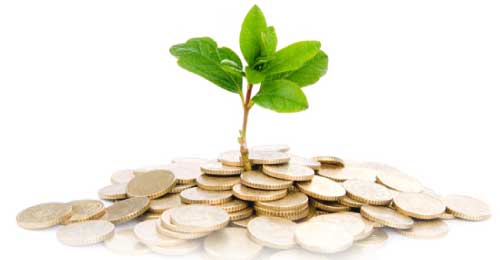 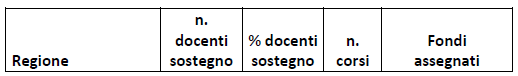 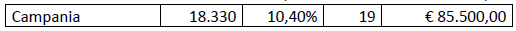 48
esempio
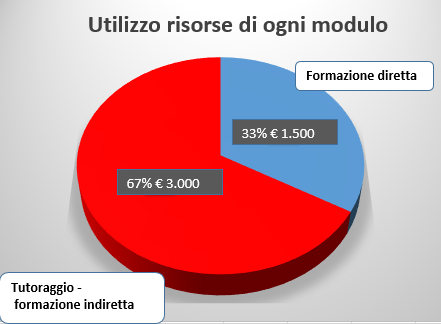 NORMA DI RIFERIMENTO
Decreto Interministeriale 12 ottobre 1995 n. 326
Compensi spettanti per attività di direzione e di docenza relativi alle iniziative di formazione
Compenso  parziale e forfettario
9. Il raccordo tra scuole polo per l’inclusione e poli formativi
 Le iniziative si programmano e si realizzano, di norma, a livello provinciale o territoriale, e sono affidate in gestione alle scuole polo per l’inclusione.
 E’ comunque necessario uno stretto raccordo tra la scuola polo per l’inclusione e la scuola-polo della formazione, anche per garantire la complementarietà delle risorse che possono essere destinate alla formazione per l’inclusione scolastica.
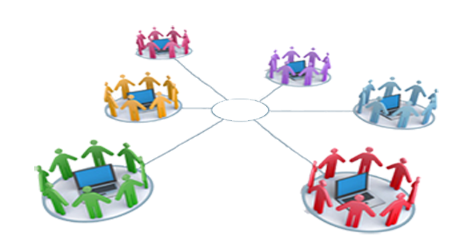 50